ICAP Overview
Individual Career Academic Planning
Jennifer Peters
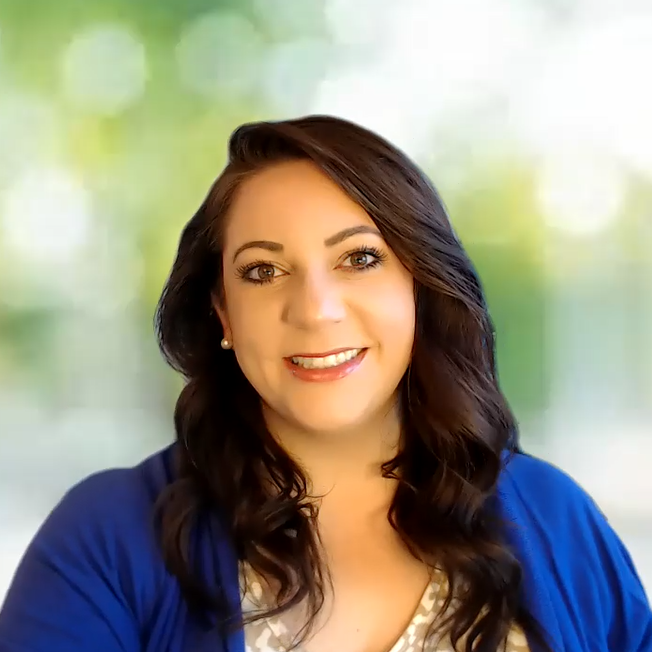 College and Career Readiness Specialist 
Supporting Oklahoma school counselors, educators, and administrators 
Assistance and coaching in areas of college and career readiness and ICAP implementation. 

Experience	
Career Specialist for Moore Public Schools, 10 years

Education
B.A. Human Development and Family Science
M.S. School Counseling
Jennifer Peters, M.S.
College and Career Readiness Specialist
Jennifer.Peters @sde.ok.gov
O: (405) 522-9998
C: (405)416-3656
Marissa Lightsey
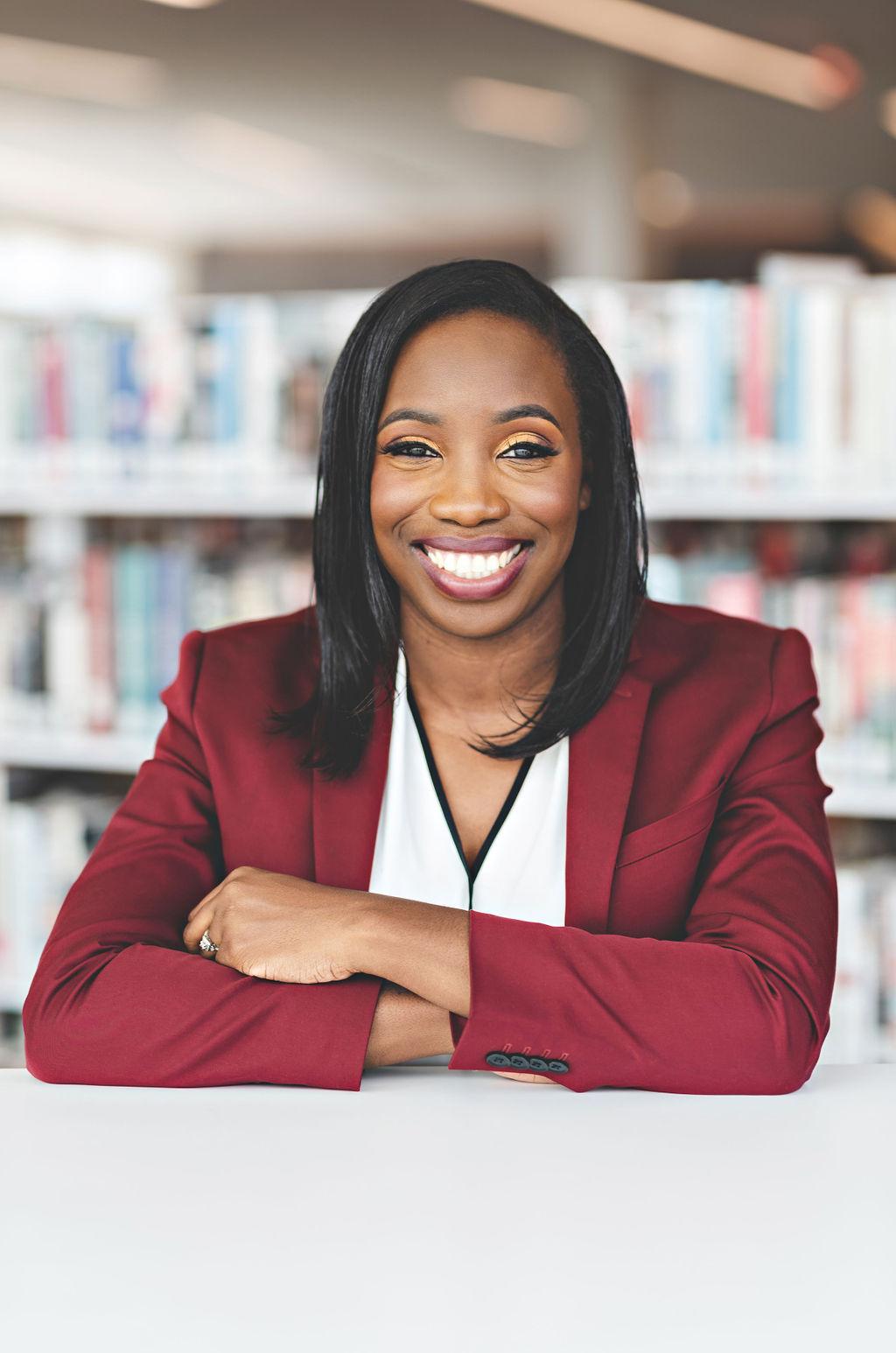 Executive Director of College and Career Readiness
Supporting Oklahoma school counselors, educators, and administrators in CCR alignment
Technical assistance and coaching in areas of ICAP, academic advisement, college and career readiness, early workforce programming, and comprehensive college and career readiness models. 
Experience
Higher Education 8 years
College and Career Advising (GEAR UP & Upward Bound) 5 years 
Workforce development 9 years
Marissa Lightsey
Executive Director of College and Career Readiness
Marissa.Lightsey@sde.ok.gov
Agenda
Question cards
ICAP Overview / Progress 
ICAP Activities / Documentation 
ICAP Implementation
ICAP Resources / Best Practices
ICAP
Question Cards
Question Cards
Fill out a card if you have a question during the session
I’ll answer as many as possible at the end of today’s presentation
Any we don’t have time for will be addressed one-on-one within the next week or so
ICAP
ICAP Overview
College and Career Readiness Services
College and Career Counseling 
Academic Counseling 
Work - Based Learning Planning 
Data Strategy
College and Career Ready (CCR) Graduates
possess the knowledge and skills needed to enroll and succeed in a post-secondary program without the need for remediation and 
have the ability to apply core academic skills to real-world situations through collaboration with peers in problem-solving, and life-long career development.
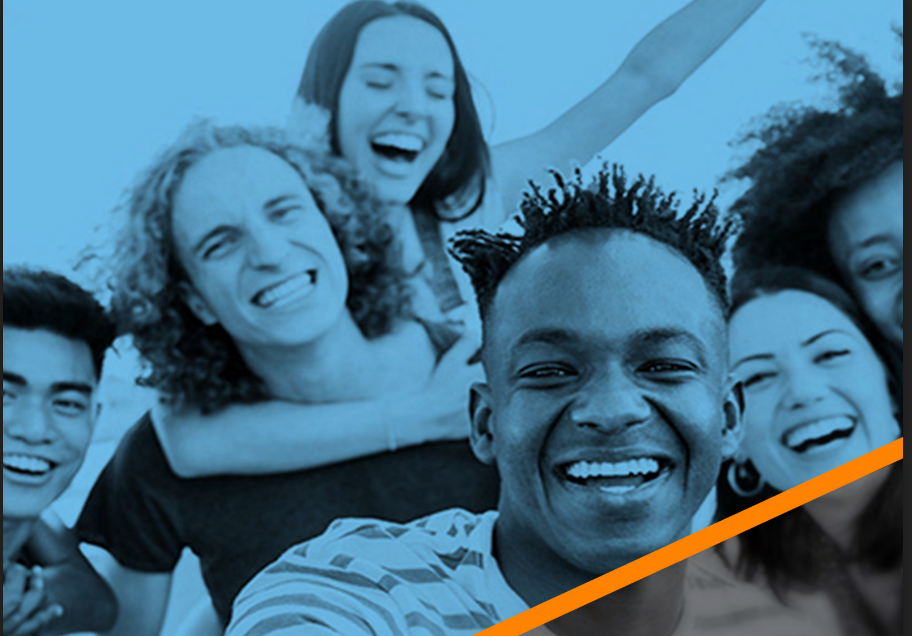 CCR Success Indicators
< 10 percent absences
On - track to graduation indicators 
No more than one failure of ninth-grade subjects
% of students completing FAFSA 
% of Students completing Ok’s Promise 
Rigorous course enrollment
High school graduation rates
Postsecondary outcomes (college, CTE, military, workforce training) enrollment immediately after high school 
Performance on Pre- ACT, ACT, SAT, Workkeys, ASVAB
College and Career Readiness Success Center
[Speaker Notes: This is how we know ICAP is working]
Individual Career Academic Planning
Individual Career Academic Planning is a multi-year process that intentionally guides students as they explore career, academic, and postsecondary opportunities. 

Beginning with the family and student involvement in the ICAP process and support from educators, students develop the awareness, knowledge, and skills to create their own meaningful pathways to be career and college ready.
Why is ICAP Valuable?
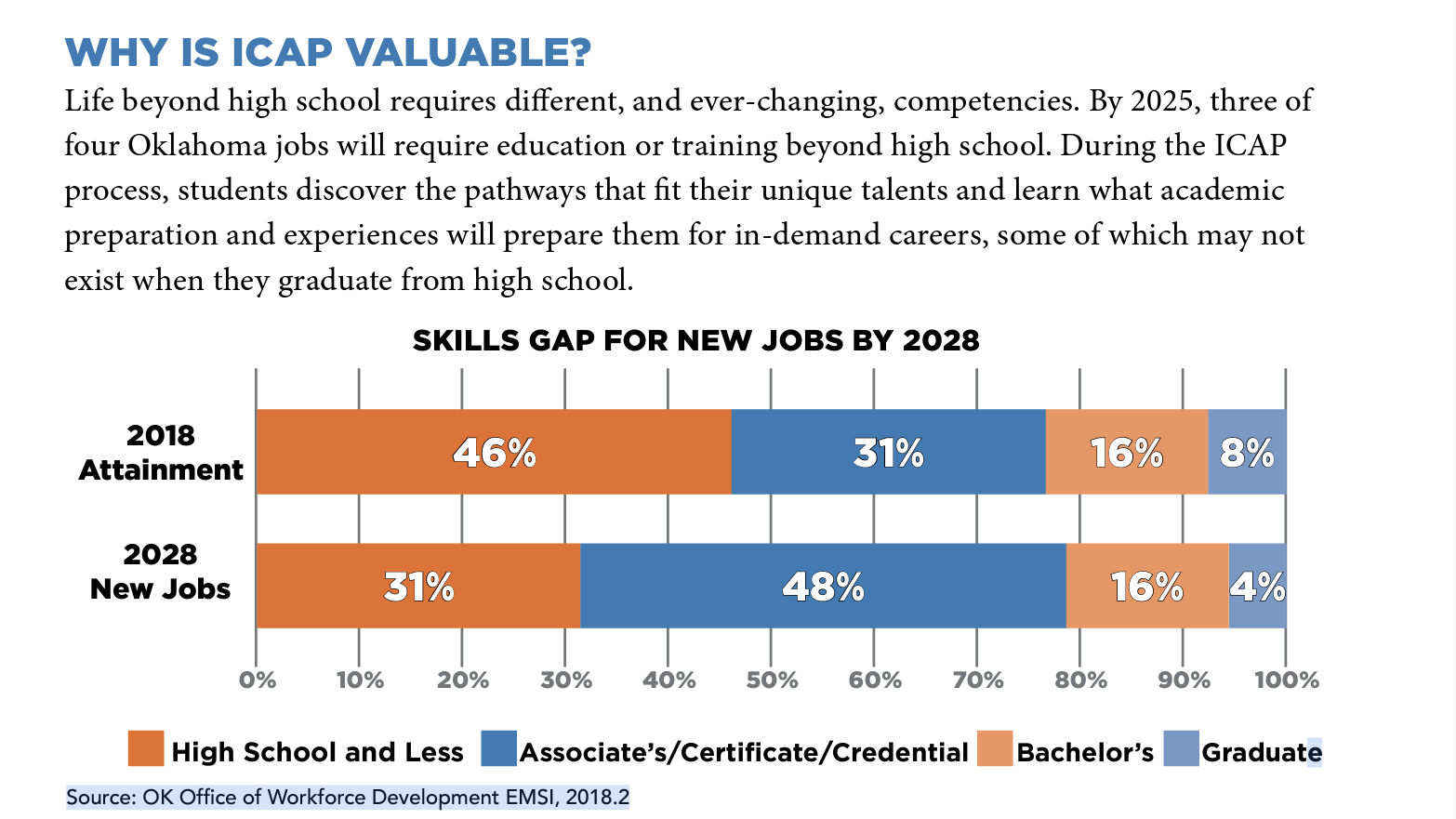 [Speaker Notes: 46% of the workforce had a HS diploma or less, but we see that by 2028, only 31% of jobs are attainable with HS or less.  That leave 15% of the Workforce that aren’t qualified for the available jobs.
Ex: grocery shopping has changed. Jobs that required HS are now being automated
Jobs/Industries requiring Master’s degrees and higher are leaving OK]
Minimum Requirements of ICAP
An ICAP identifies student interests, skills, postsecondary and workforce goals and experiences that lead to a meaningful plan that charts the progress needed to prepare students for college, career and life.  It should include: 


Career and college interest surveys 
Written postsecondary and workforce goals and progress toward those goals 
Scores on assessments (required state and federal assessments and a college and career ready assessment) 
Experiences in service learning and/or work environments including apprenticeships, internships, mentorships, job shadowing and others
Intentional sequence of courses that reflects progress toward the postsecondary goal (this may include identified career pathways or career endorsements) 
Academic progress
Self-Awareness
Exploration
Preparation
Action
Source: https://www.okedge.com/educators/implementing-the-icap/
[Speaker Notes: ICAP is career advisement]
ICAP
ICAP Activities / Documentation
Career Interest Assessments
Students will complete at least 1 online career assessment every year to explore their career interests, learn career skills and begin connecting their interests to careers.
Documenting Interest Assessments
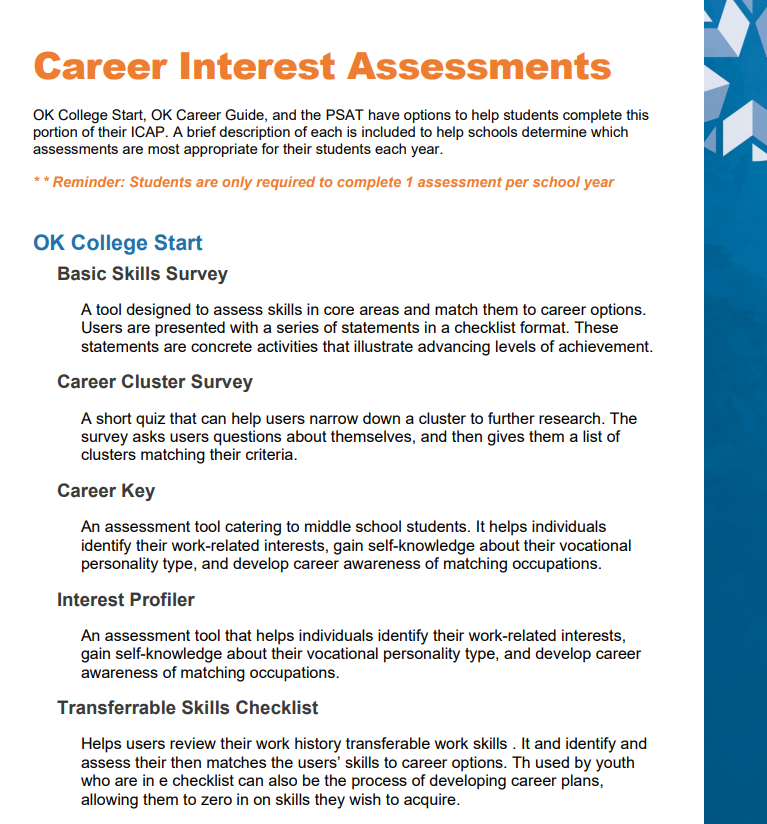 Each online tool provides career and interest assessments.
Students can access their results within their student accounts
Members of the ICAP Team can access this information through the Administrative / Professional Center of their online tool.
Postsecondary Goals
Students will update their career and postsecondary goals every year as they track their progress toward meeting their goals and add new goals as a result of learning about new opportunities.
Documenting Postsecondary Goals
Each online tool provides a space for students to record their written career goals. 
Students can access their Goals within their student accounts. 
Members of the ICAP Team can access this information through the Administrative / Professional Center of their online tool.
[Speaker Notes: Personal preference: Create a NEW Goal every year so it’s easy to see at a glance if the student has completed the annual requirement]
College and Career Readiness Assessments
Students will update their required state and federal assessments (English language arts, mathematics and science) and college and career readiness assessment (ACT or SAT) results as they become available.
[Speaker Notes: Why students should care about these pieces
Benchmark for College Readiness
Admissions (or ASVAB: placement within the military)
Financial Aid (Kaytie. 3 points on the ACT)]
Documenting CCR Assessments
College and Career Assessments refer to required assessments such as the ACT, SAT, and other required assessments by state law 70 O.S. § 1210.508 These are typically entered as students complete them and scores may not be available until a student’s final year. 
These scores can be documented through the online tool, or through the school’s Student Information System.
[Speaker Notes: ICAP is built from HB 2155 AND HB 3218.  That’s why ACT, SAT are part of this conversation.]
Work – Based / Service Learning (WBL / SL)
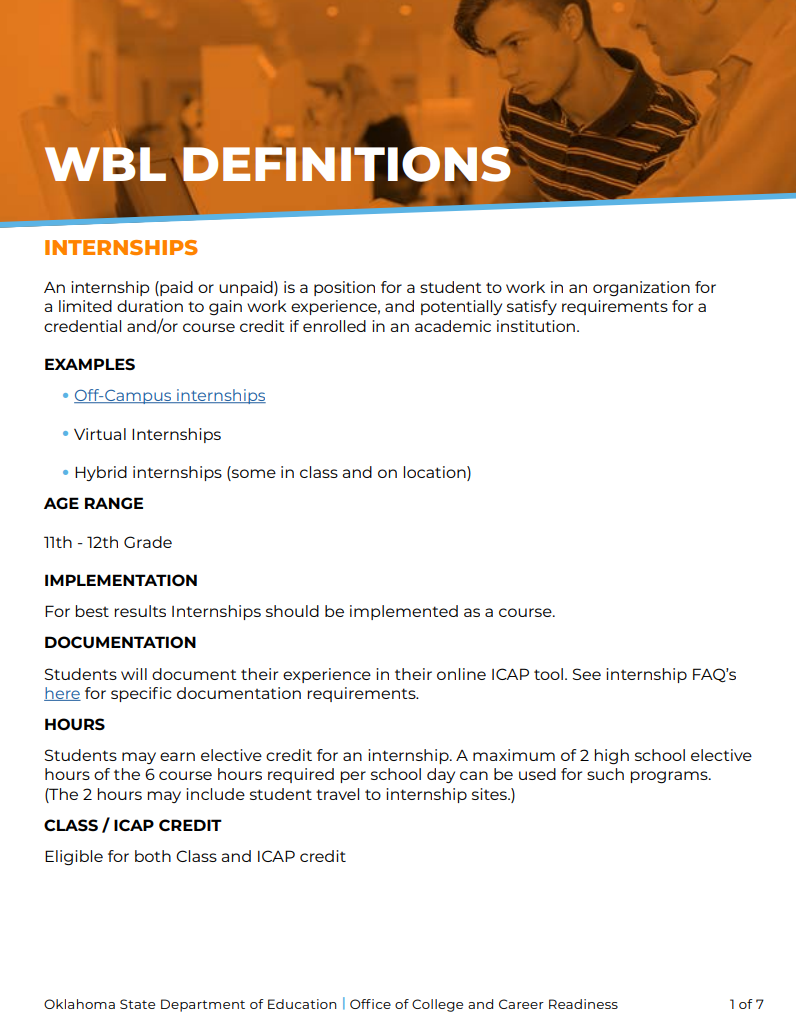 Students will complete at least one service learning or work environment activity, before high school graduation.
[Speaker Notes: Transition to next slide: One key factor to keep in mind for these experiences is that…. (they MUST be connected to the student’s career interest)]
Documenting WBL / SL
This experience must be connected to their career interest.
Each online tool provides a space for students to indicate they have participated in a Service Learning or Work-Based Learning experience.
Reflection is built into OK College Start, while schools using OK Career Guide will need to document that reflection through another means.
[Speaker Notes: PT job at a Day Care: early childhood teacher
PT job at Arby’s would only work if the student wanted to go into management or culinary arts  Even though they’re learning important skills, the work environment needs to be reflective of their future plans.]
Academic Planning / Progress
Students will annually update their academic courses and progress in those courses.
Students will also list any career technology programs, AP or IB courses, concurrent enrollment courses or career endorsements that reflect progress toward their individual career pathways.
Documenting Academic Planning / Progress
Intentional Sequence of Courses
Each online tool provides a space for students to record the courses they intend to take during high school. These courses should align with graduation requirements and the student’s Career and Academic Plans for the future. 
Students can access their planned courses within their student accounts.
Members of the ICAP Team can access this information through the Administrative / Professional Center of their online tool.
Most Student Information Systems (SIS) provide a means for tracking this information.

Academic Progress 
If the Sequence of Courses is the Plan, Academic Progress is the ongoing process through which students work toward graduation and their future plans.
Most SIS provide a means for tracking this information. Documentation can include updating the Intentional Sequence of Courses, tracking completion of a College & Career Ready Assessment, and recording any earned certifications.
[Speaker Notes: Online tool and/or SIS]
Academic Advisement and ICAP
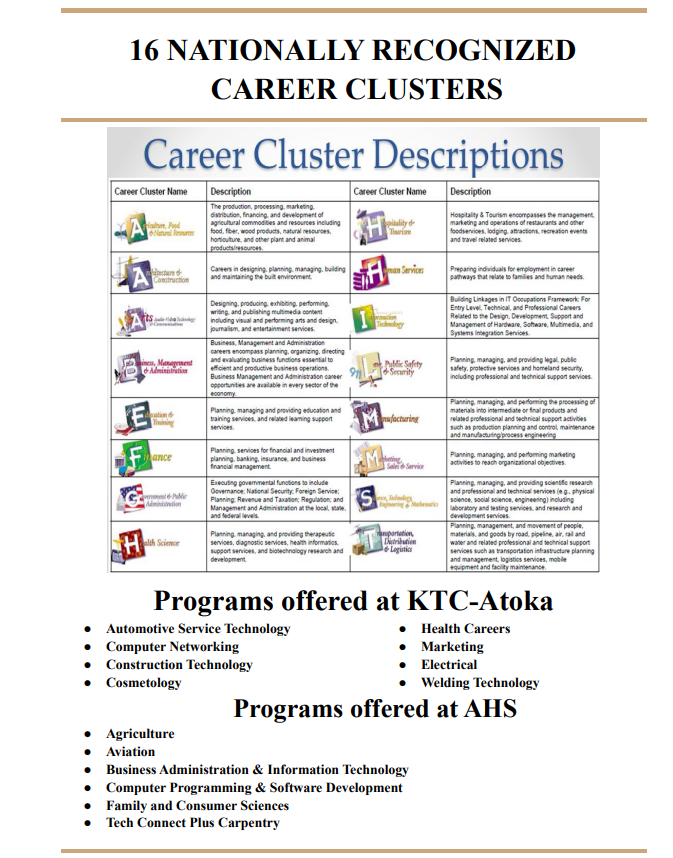 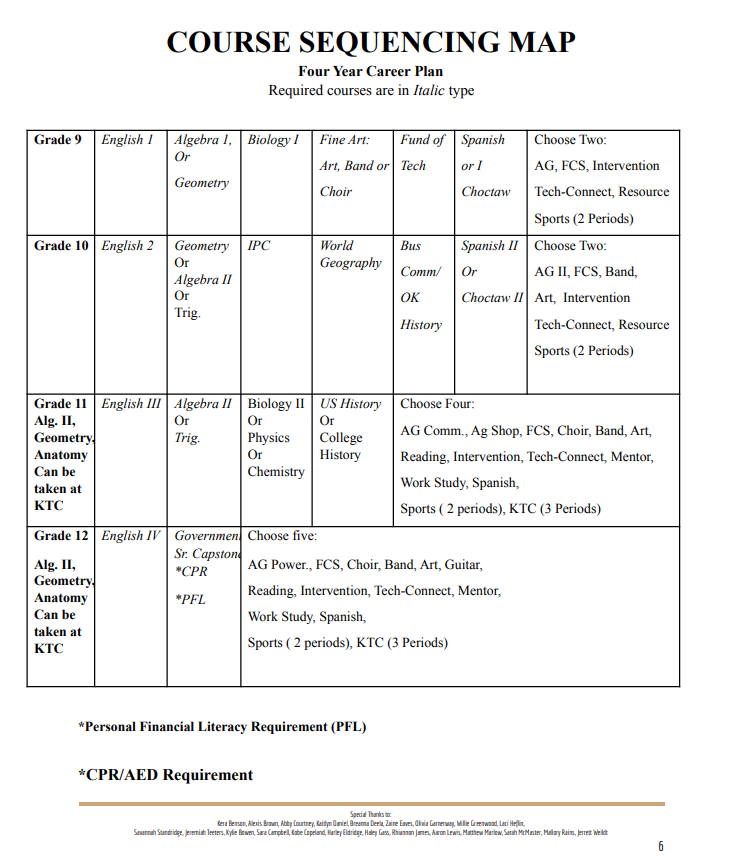 Taken from Atoka Public Schools Academic Catalog
[Speaker Notes: The more integrated into your school climate ICAP becomes, the less students will realize they’re completing ICAP components]
Academic Advisement and ICAP
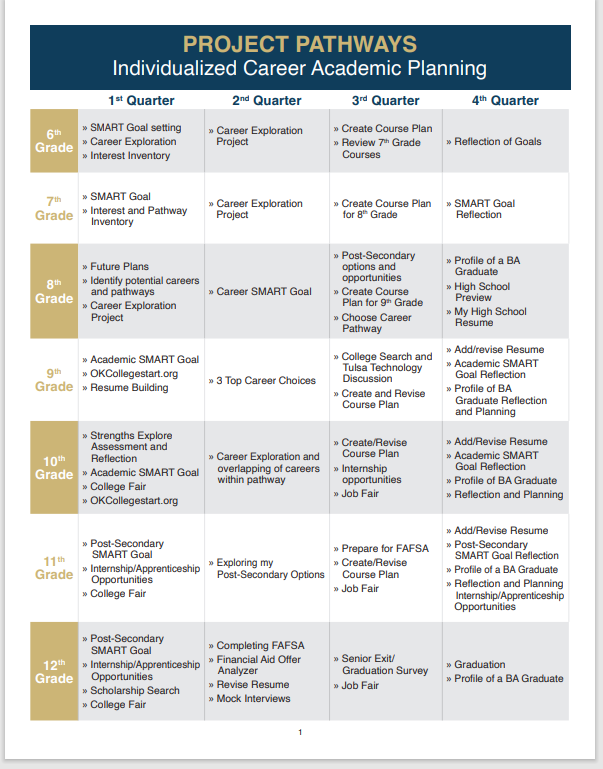 Pathways and Supports must provide students with opportunities to master common skills while still allowing them to tailor individualized learning programs to pathway-specific goals based on their postsecondary aspirations.

Although student pathways will vary greatly based on postsecondary goals, all students must be provided with the supports necessary to meet similarly rigorous standards. Pathway options must be determined by student aspirations and capabilities rather than prior and existing performance.

Pathways and Supports must be flexible, allowing students to alter programs of study to align with changing postsecondary goals.

Student supports must be strategically targeted and delivered to maximize each learner’s college and career success. These supports should be designed to enable each learner to meet well-defined college and career readiness goals and expectations.
Taken from Broken Arrow Public Schools Academic Catalog
[Speaker Notes: Broken Arrow.  Created a structured process so each student knows what is expected

Districts can require their own components above what is the minimum for ICAP as part of the graduation process.]
ICAP Progress Monitoring
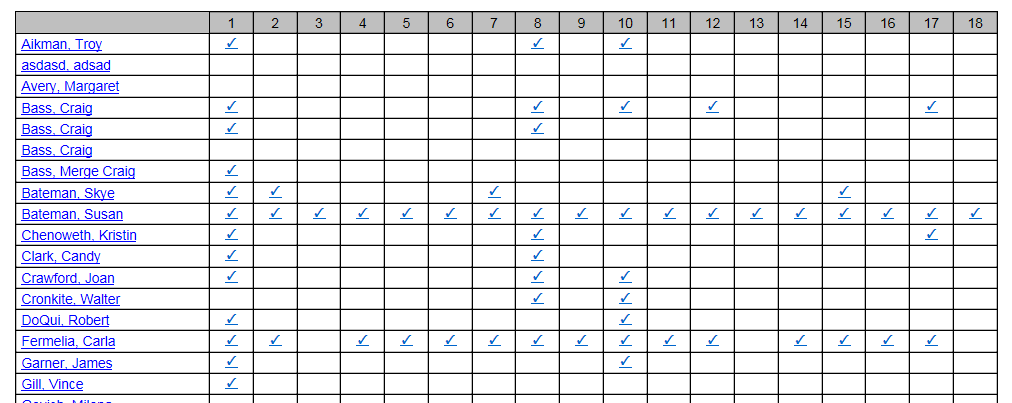 Columns align with list of assigned activities
Rows show all students who meet report parameters
Checkmark indicates activity has been completed
ICAP Reporting and Documentation
ICAP completion may be monitored by an ICAP coordinator (i.e. a teacher, counselor, principal etc.) via the district online tool. Using their login, the ICAP coordinator should be able to show a  Regional Accreditation Officer the progress of each student. 
School districts have autonomy in choosing their ICAP online tool, however the most popular tools include OK College Start or OK Career Guide. ICAP reporting can be accomplished through various processes, as long as:
All ICAP activities are documented. 
The documentation can be easily accessed by the student, parent, ICAP Team, etc. 

  	Schools using more than one tool for reporting ICAP progress should be advised
	that documentation for each student is required, failure to do so may result in an 	incomplete ICAP. 

ICAP RAO Guide
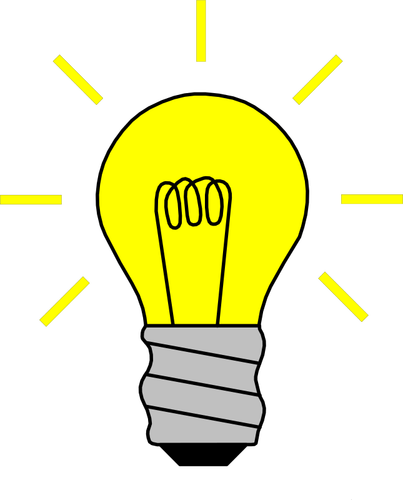 ICAP Online Tools
OK College Start
OK College Start is a free online tool that provides career interest quizzes, career information, growing occupation trends, scholarship and financial aid resources, and information about programs of study in Oklahoma. This is a perfect tool to pair with career curriculum in the classroom, as well as financial aid presentations.
OK Career Guide
The OK Career Guide is a free online tool used to provide students free career interest assessments, information about career expectations, growing trends in occupations, and information on programs of study available in Oklahoma. This interactive tool can be used in the classroom during career lessons and also while at home with parents.
OK Career Guide Customizing ICAP
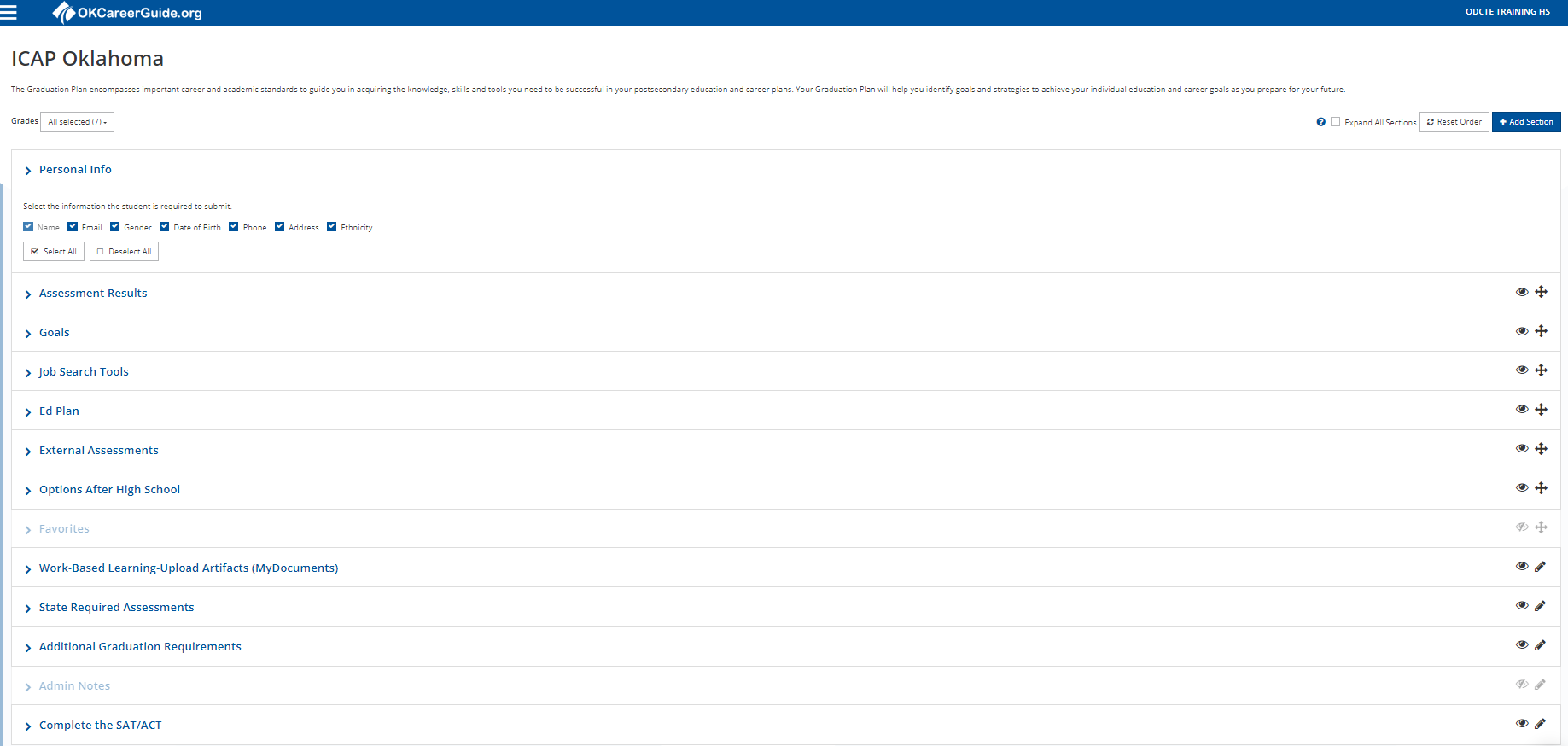 [Speaker Notes: Building your ICAP- you must customize it]
OK College Start Customizing ICAP
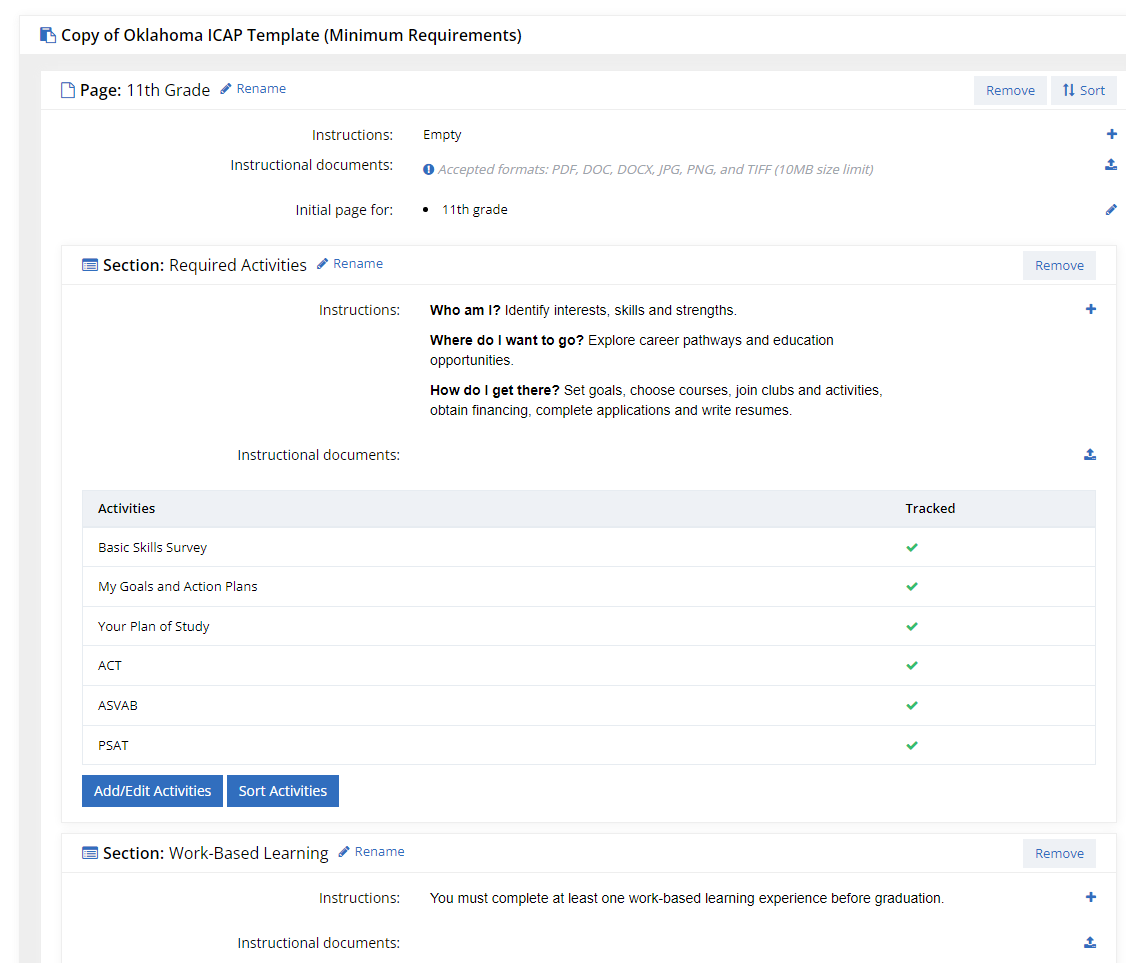 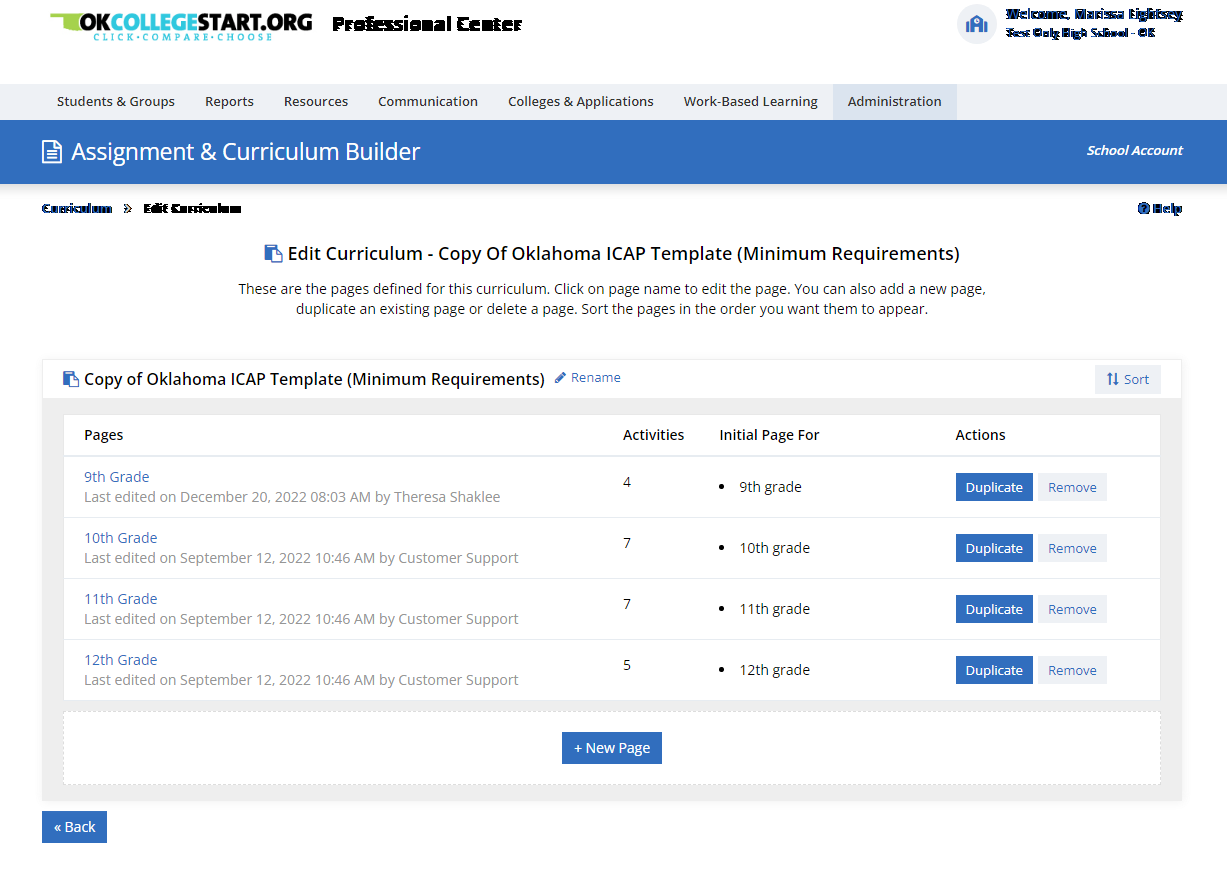 ICAP Transcript Statement
Verification that a district is following the required ICAP for its high school students will be an element of the annual accreditation compliance report. Districts should retain all relevant documentation to confirm compliance with the law via ICAP online tools or other methods of district choice. 

State on transcript: “The student has satisfactorily met the graduation requirement of completing an Individual Career and Academic Plan (ICAP). (70 O.S. § 1210.508-4)” 

Transcript Guidance Overview
ICAP
School – Wide ICAP Implementation
[Speaker Notes: I used the tagline “school-wide implementation” here because that’s how ICAP was designed to work. 
You’ve almost made it through the first graduating class, likely carrying the weight of ICAP by yourself… so now we’re going to transition into what it could/should look like moving forward…]
School – wide ICAP Approach
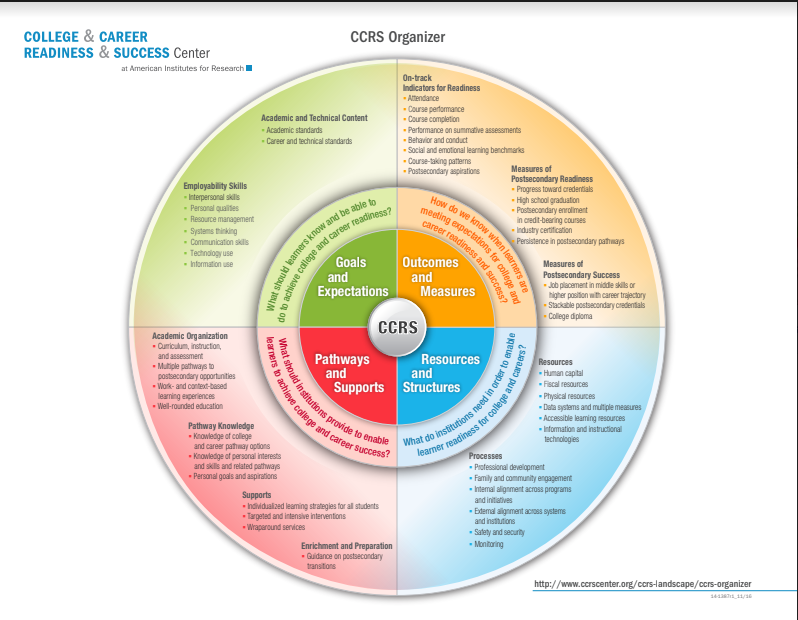 All educators have a stake in ensuring our kids have a successful future.
This work takes educators, family, business and community to come together to support Oklahoma students as they work toward achieving their individual goals and dreams.
[Speaker Notes: This can help your school personnel see where they fit in the process so everyone better understands their role
I know a lot of you are doing this work alone, but it was never intended to be that way.  The language of House Bill 2155 specifically states that an ICAP means “an individualized plan developed by the student and the student’s parent or legal guardian, in collaboration with their school counselors, school administrators, teachers and other school personnel…”]
ICAP Outcomes
When students complete a meaningful ICAP process, they: 

Connect the relevance of education to their future goals 
Create secondary and postsecondary course plans to pursue their career and life goals 
Strategically select a postsecondary pathway to align with self-defined career, college and life goals 
Establish better communication and engagement between school and home 
Understand and demonstrate career exploration and career planning
[Speaker Notes: ICAP Surveys provide us a lot of information to analyze.  Based on the responses, we see that a MEANINGFUL ICAP results in…]
ICAP Outcomes
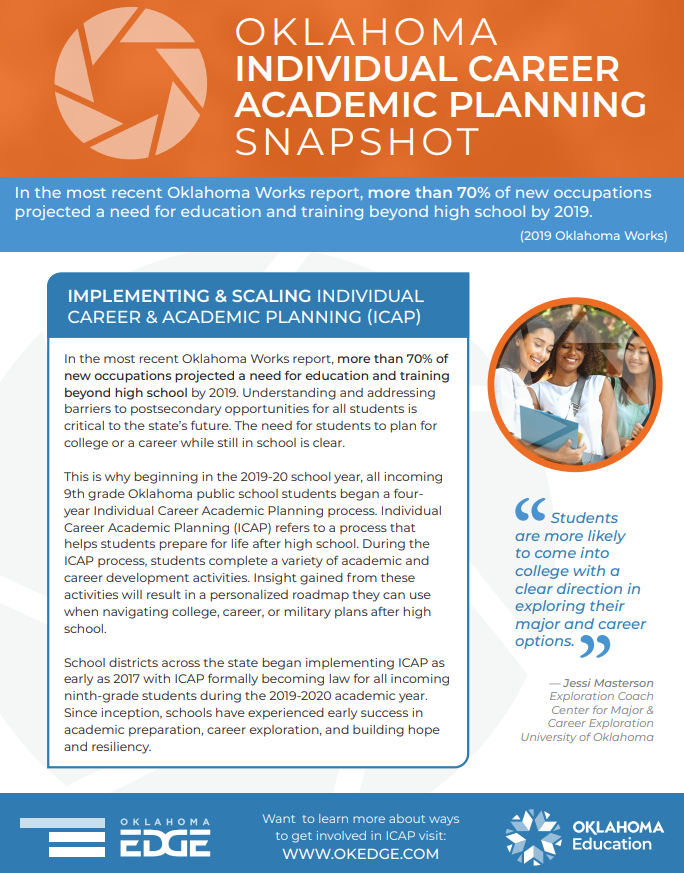 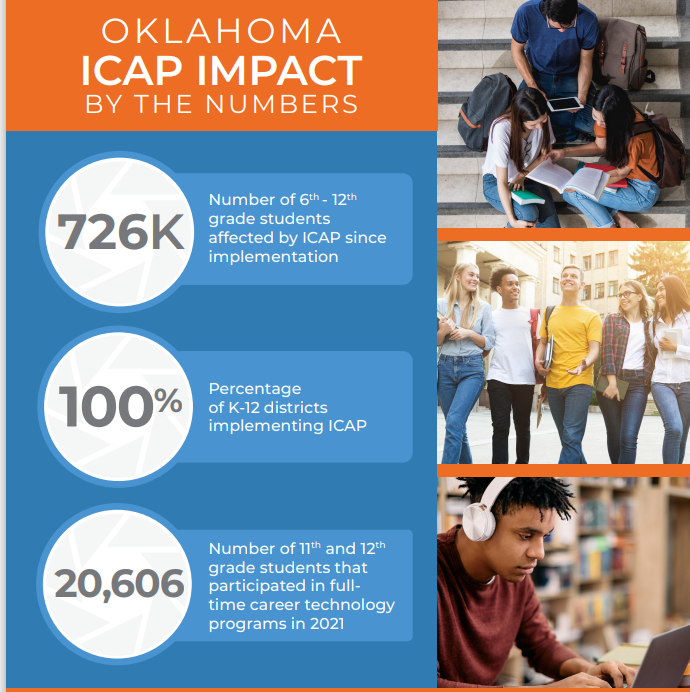 [Speaker Notes: We expect to see the impact and effects increase as our State continues to develop ICAP programs]
ICAP
Resources
ICAP Implementation
ICAP Implementation Examples 
This resource is perfect for districts who may already offer college and career readiness activities to their students, who desire a framework to expand their activities to meet ICAP requirements.
ICAP Implementation
Individual Career Academic Plan Toolkit
If you are ready to redefine what college and career readiness looks like in your district we recommend using this toolkit to start building your ICAP process from the ground up! View this resource guide designed to provide your team with best practices for creating a meaningful ICAP process for all students.
ICAP FAQs & Promo Video
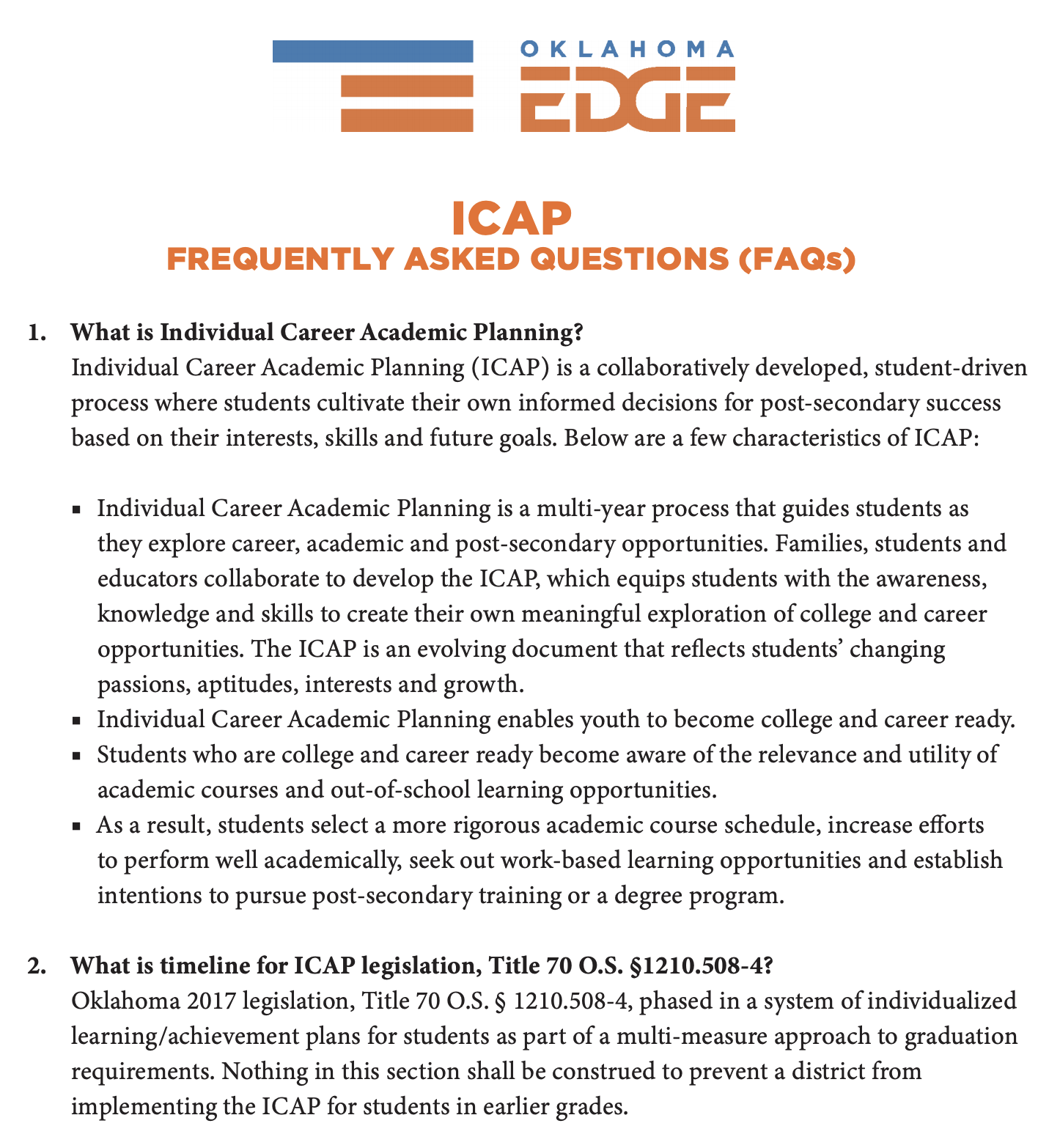 [Speaker Notes: Great video to recruit team buy-in with school staff and community partners.  Our resources are updated based on your survey responses.]
Specialty Guides
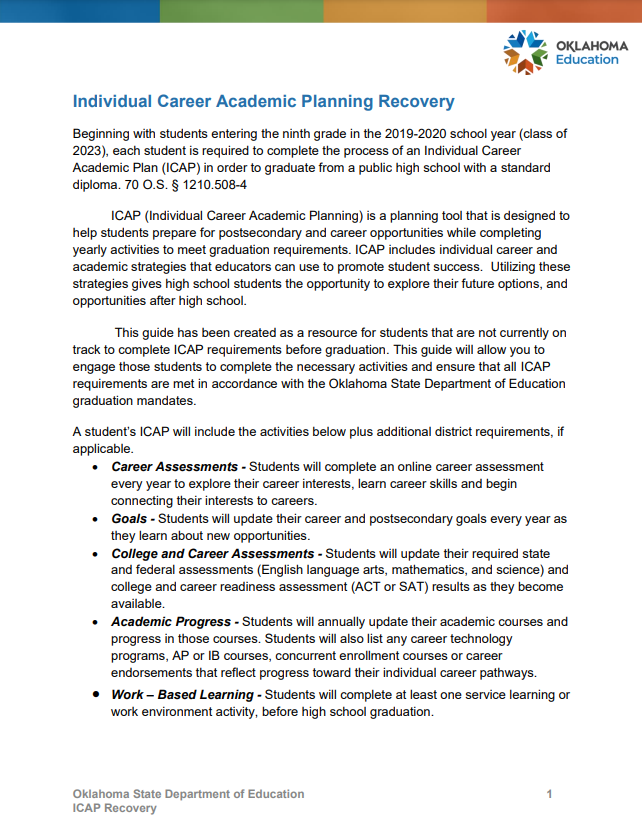 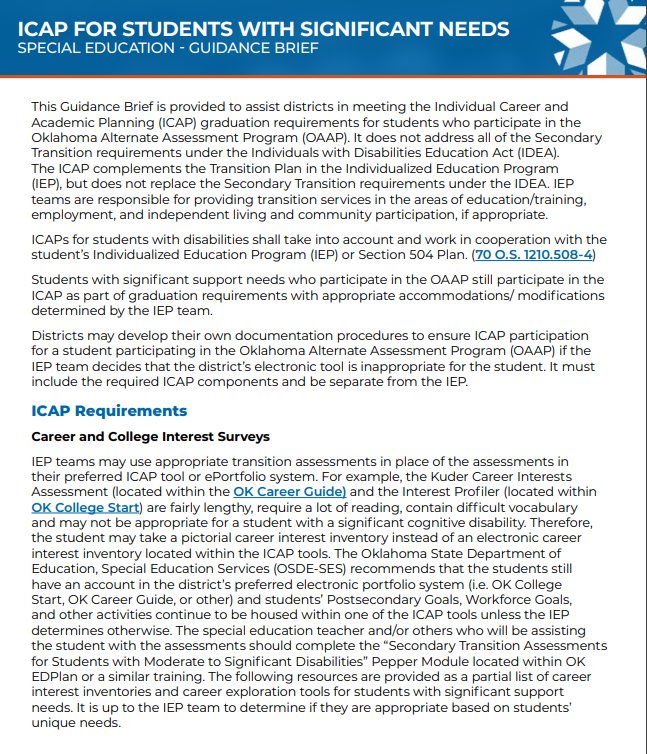 ICAP Recovery Guide

ICAP for Students with Significant Needs
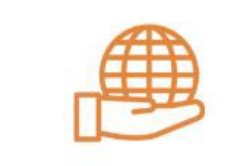 Upcoming webinars
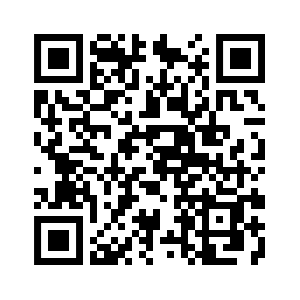 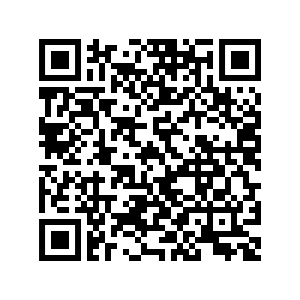 ICAP & OK College Start Q&A with OSDE
Thurs, March 23rd
10 am
SIS ICAP Reporting
Wed, March 29th
9 am
[Speaker Notes: Executive Director of Data & Information Services at OSDE.
She is working with the SIS vendors in the state to assess capabilities for using your Student Information System to Track ICAP activities.]
Request free CCR PD
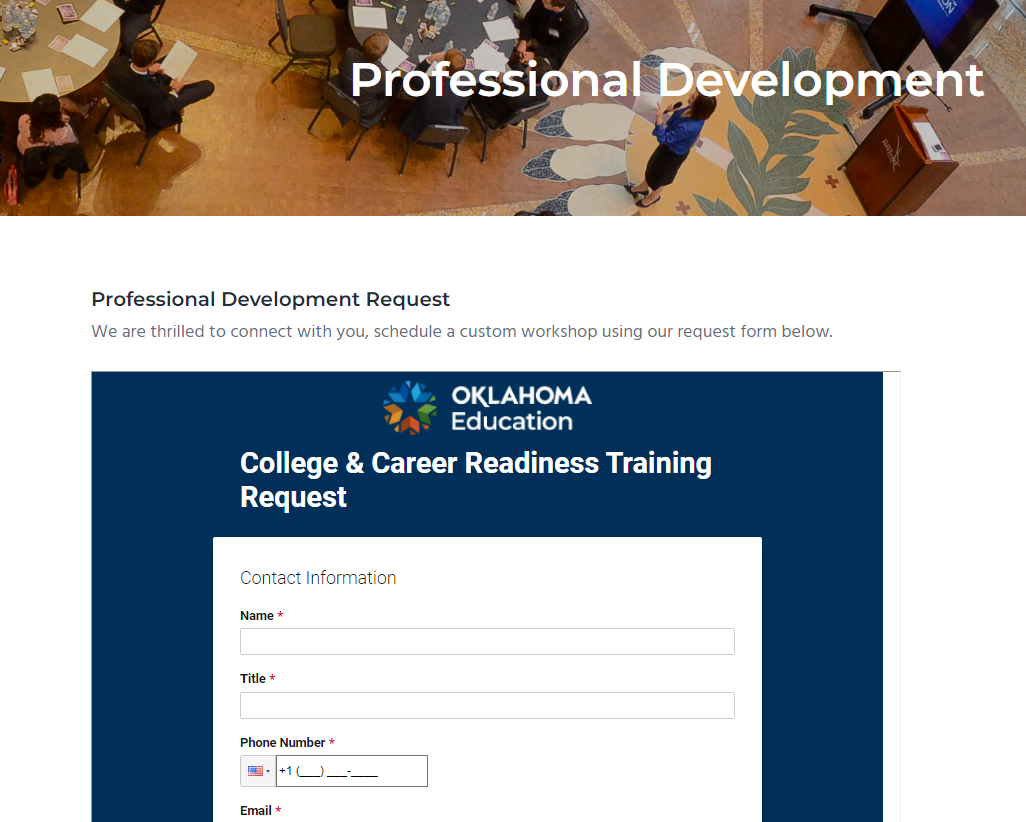 Schedule a custom workshop using our request form, available by clicking on the image to the left, or scanning the QR Code below.




Recorded webinars
2021 Recorded webinars
2019 Recorded Webinars
2018 Recorded Webinars
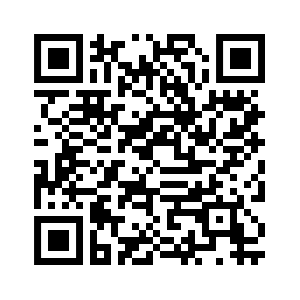 OSDE Connect
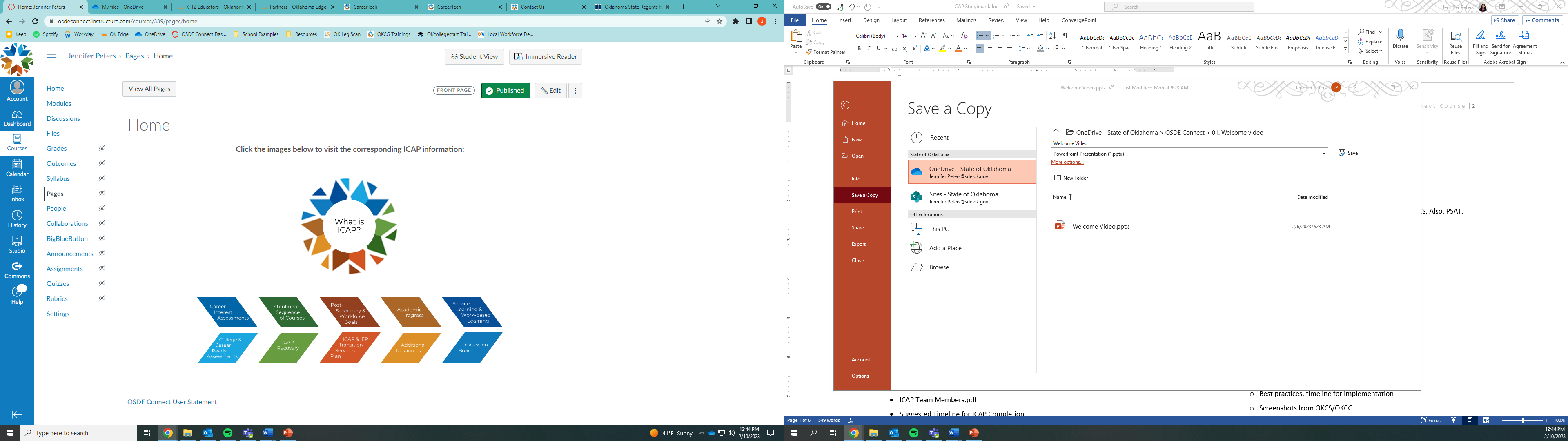 Join our new online learning community created specifically for ICAP!
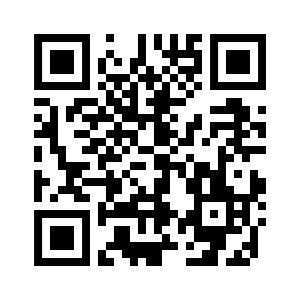 https://osdeconnect.instructure.com/enroll/JNXJ8W
ICAP Resources
OK Edge website
Follow us on Facebook
Request College & Career Readiness Training
ICAP Toolkit
Sign up for the ICAP Newsletter
select “College & Career Readiness”
ICAP Assessment Guide
ICAP Documentation Guide
Enroll in the ICAP course on OSDE Connect
Question Cards
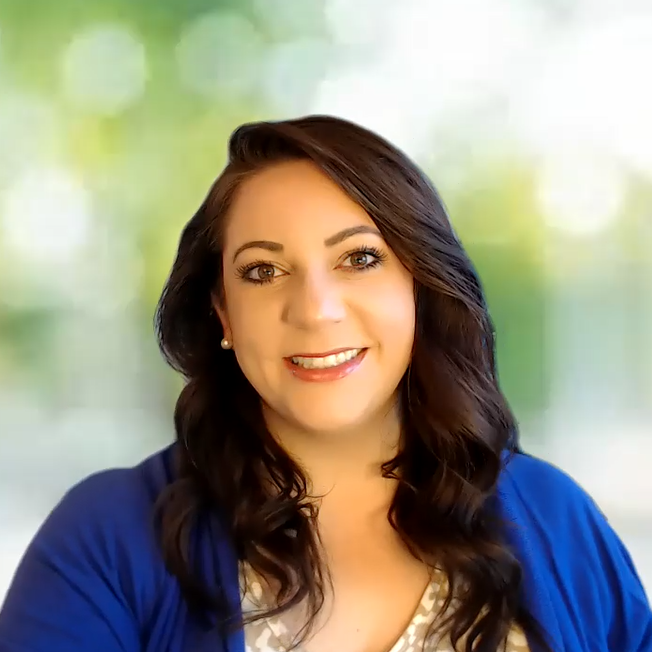 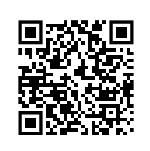 Let’s Connect!
Jennifer Peters, M.S.
College and Career Readiness Specialist
jennifer.peters @sde.ok.gov
O: (405) 522-9998
C: (405)416-3656